NADCON 5


Andria Bilich
Dru Smith



NOAA’s National Geodetic Survey
September 8, 2016
NGS Webinar Series
Outline
Historical Overview
NADCON 5
September 8, 2016
NGS Webinar Series
Part 1
September 8, 2016
NGS Webinar Series
History:  NADCON
September 8, 2016
NGS Webinar Series
Historical Overview:  NADCON 1.0
1989 : NAD 83(1986) released
1990:  NADCON v1.0 released
“NAD 27 to NAD 83”
Actually:
NAD 27 to NAD 83(1986) in CONUS 
NAD 27 to NAD 83(1986) in Mainland & Aleutian Alaska
PR40 to NAD 83(1986) in Puerto Rico
OHD to NAD 83(1986) in Hawaii
SG1952 to NAD 83(1986) in St. George Island
SP1952 to NAD 83(1986) in St. Paul Island
SL1952 to NAD 83(1986) in St. Laurence(sp) Island
September 8, 2016
NGS Webinar Series
Historical Overview:  NADCON 1.0
DOS based 
FORTRAN executable
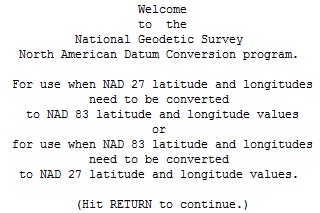 September 8, 2016
NGS Webinar Series
Historical Overview:  NADCON 1.0
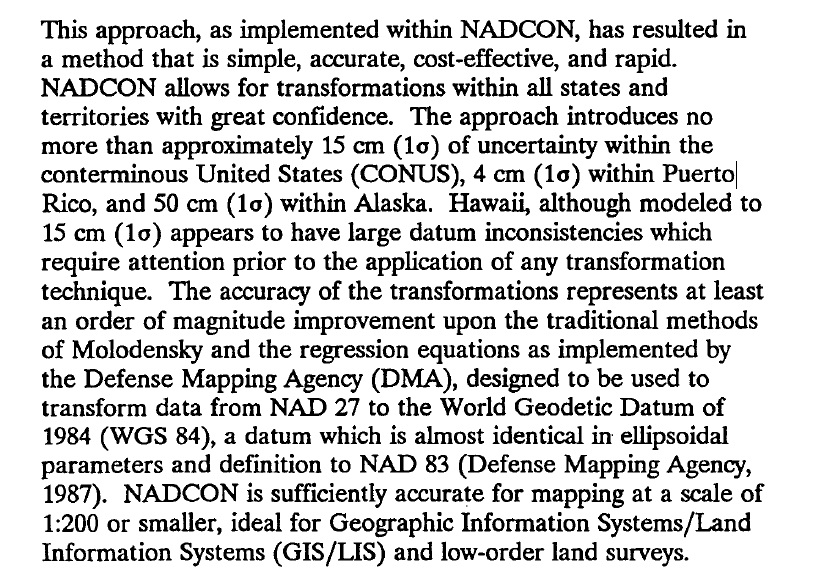 September 8, 2016
NGS Webinar Series
Historical Overview:  NADCON 2.1
1990 through 1997:  HARNs released, state-by-state
NADCON expands (v2.10) to include state-by-state transformations 
“NAD 83(HPGN) to NAD 83(1986)” 
State-by-state (sometimes sub-state, sometimes multi-state):
AK,  AL, FL, TN, WI, LA, CO….
WA/OR, MD/DE,  PR/VI, ME/VT/NH/CT/RI
CA (north) , CA (south)
TX (west), TX (east)
American Samoa (west), American Samoa (east)
September 8, 2016
NGS Webinar Series
Historical Overview:  NADCON 2.1
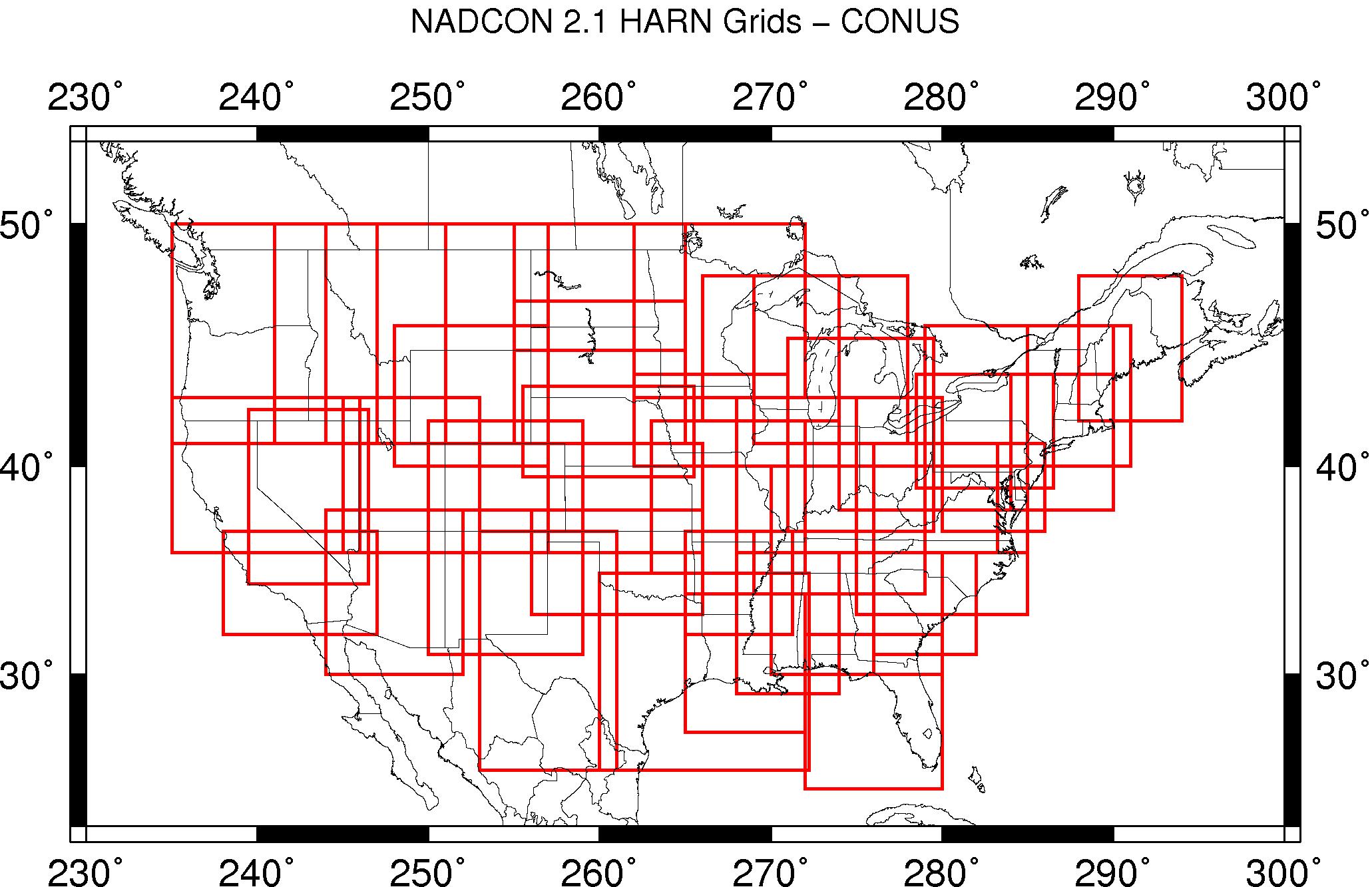 DOS based 
FORTRAN executable
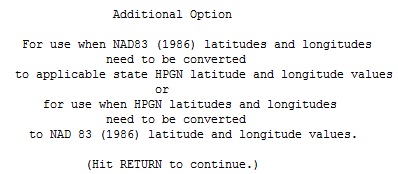 September 8, 2016
NGS Webinar Series
Historical Overview:  NADCON 2.1
1997 through 2005:  FBNs released, state-by-state
Only 19 states saw significant changes from the HARN to have a new “datum tag”
Examples:  
Wisconsin has NAD 83(1991) and NAD 83(1997) in the IDB
Ohio has only NAD 83(1995)

NADCON v2.10 continued to expand through these years.  
It is not clear if whether all grids called “hpgn” in NADCON 2.10 are actually HARN or whether some are FBN.  
There is effectively no documentation of the process.
September 8, 2016
NGS Webinar Series
Historical Overview:  NADCON 4.2
Around 2004 or so, NGS contracted out to have NADCON updated
JAVA based, downloadable, menus/windows driven
Released as NADCON 4.2
Difficult to install, errors in hindsight

In 2005 NGS agreed to build a USSD to            NAD 83(1986) expansion to NADCON
“Leaping over” the NAD 27 to NAD 83(1986) transformation
September 8, 2016
NGS Webinar Series
History: GEOCON & GEOCON11
September 8, 2016
NGS Webinar Series
Historical Overview:  GEOCON 1.0
2007:  Nationwide Adjustment of all GPS vectors
Customers began calling for a “HARN to 2007” expansion of NADCON
NGS resisted, indicating the scale of the changes was so small as to be “gridding noise”
Hired Dennis Milbert to investigate
Plenty of signal, but at about the same magnitude as the noise
A nationwide transformation program built:  GEOCON v1.0
Tied “the last pre-2007, post-1986 published coordinate” on a point to its 2007 coordinate
Mix of HARN and FBN without distinction
DOS based FORTRAN executable
NGS expanded that to an online computation page
September 8, 2016
NGS Webinar Series
Historical Overview:  GEOCON11
2011:  Nationwide Adjustment of all GPS vectors
Expanded Dennis Milbert’s contract to build a 2007 to 2011 expansion to GEOCON:  GEOCON 11
A nationwide transformation program
DOS based FORTRAN executable
NGS expanded that to an online computation page
September 8, 2016
NGS Webinar Series
Historical Overview:  GEOCON / GEOCON11 v1.1
2012:  Began work on GEOCON v1.1 and GEOCON11 v1.1
Fixed a few bugs
Combined a few manuals
Allowed free-format, not just Bluebook, input/output
September 8, 2016
NGS Webinar Series
Historical Overview:  GEOCON v2
2014:  GEOCON v2.0 released
Complete overhaul of GEOCON and GEOCON v1.1
Combined both into 1 program
Rigorously defined “supported” transformations in each state/territory
No more “mix of HARN and FBN” for any transformation
HARN to FBN:  State-by-State (Like NADCON’s 83/HPGN)
FBN to 2007:  Nationwide
2007 to 2011:  Nationwide
Also supported 1993/1997/2002 realizations in Puerto Rico
September 8, 2016
NGS Webinar Series
Historical Overview:  Problems
To transform from NAD 27 to NAD 83(2011) in Kansas
Run NADCON 4.2 to compute
NAD 27 to NAD 83(1986) grid (nationwide) 
NAD 83(1986) to NAD 83(HPGN) grid (statewide)
Run GEOCON 2.0 to compute
HARN to FBN grid (statewide)
FBN to 2007 grid (nationwide) 
2007 to 2011 grid (nationwide)
Add everything up yourself
Have a nice day
September 8, 2016
NGS Webinar Series
Historical Overview:  Problems
Multiple DOS based programs
Lack of documentation
Inconsistent decision making 
Accuracy reporting
State vs nationwide grids
Skipping over transformations 
“Missteps” made by NGS…
Too many to list and that would just be airing dirty laundry
If you care, read the report.
September 8, 2016
NGS Webinar Series
Part 2
September 8, 2016
NGS Webinar Series
What is NADCON v5.0?
Transformations and error estimates for any point within a regional boundary, provided through biquadratic interpolation off of a grid
Lat/lon in arcseconds
Ellipsoidal height in meters
How?
Fresh pull of IDB
New suite of analysis tools
New grids from scratch
Skip no realizations
Make available through Geodetic Toolkit
Regional Approach
CONUS
Alaska (+ St. islands)
Hawaii
Puerto Rico and US Virgin Islands
American Samoa
Guam and Commonwealth of Northern Mariana Islands
No state-wide realizations (e.g. HARN)
USSD to NAD83(1986) not supported [must go through NAD27]
NAD83_HARN and NAD83_FBN are groupings of HARN and FBN
Included Datums
31 transformations
September 8, 2016
NGS Webinar Series
NADCON5 Process (1/2)
NADCON5 Process (2/2)
Examples: 
USSD to NAD27
Pull from IDB
US Standard Datum           |                  NAD 27         
AA9371 TX 453 N301622.34000 W0974420.01000       N/A | N301622.45000 W0974419.16000       N/A
AA9372 TX 453 N301626.15000 W0974420.01000       N/A | N301626.24000 W0974419.16000       N/A
AB0076 TX 061 N255754.23000 W0971201.91000       N/A | N255754.37580 W0971200.95657       N/A
AB0225 TX 061 N260619.42900 W0971915.79500       N/A | N260619.57300 W0971914.85300       N/A
AB0289 TX 061 N260845.57000 W0972809.47200       N/A | N260845.77867 W0972808.60964       N/A
AB0338 TX 061 N260341.34400 W0971609.71700       N/A | N260341.48900 W0971608.77400       N/A
AB0917 TX 215 N260507.70300 W0975157.70400       N/A | N260507.83900 W0975156.76000       N/A
AB0992 TX 261 N263645.56300 W0974517.08600       N/A | N263645.69300 W0974516.14900       N/A
AB1366 TX 061 N255728.87000 W0971516.23000       N/A | N255729.02000 W0971515.29000       N/A
[Speaker Notes: Adjusted only
Chronologically back to back]
Coordinate Differences
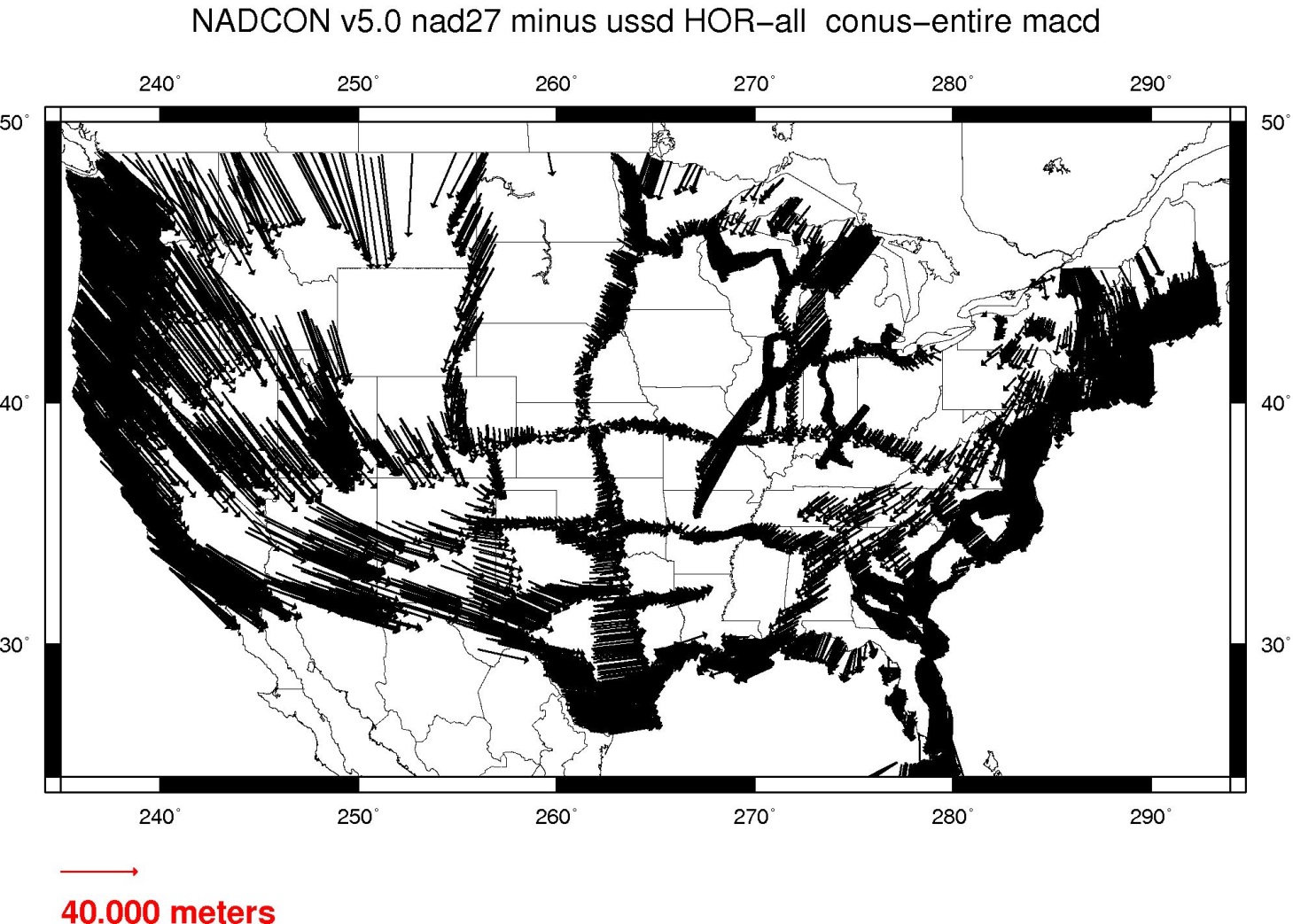 New datum, minus old datum
Creates a vector

Note: lat and lon are separate transformations
Outlier Removal
GEOCON 1.0: all coord pairs should be reflected in transformation (grid or accuracy estimates)
NADCON5: Outliers are…
Disruptive to creation of grid
So far outside norm that any good surveyor would have rejected these points from their work
We identify reasons for outliers in ASCII file
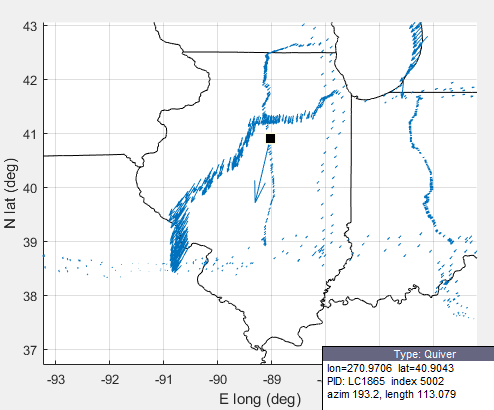 Thin the Data
Vectors are separated using a median filter:
Thinned – one per cell, used for transformation
Dropped – everything else, retained for error estimates
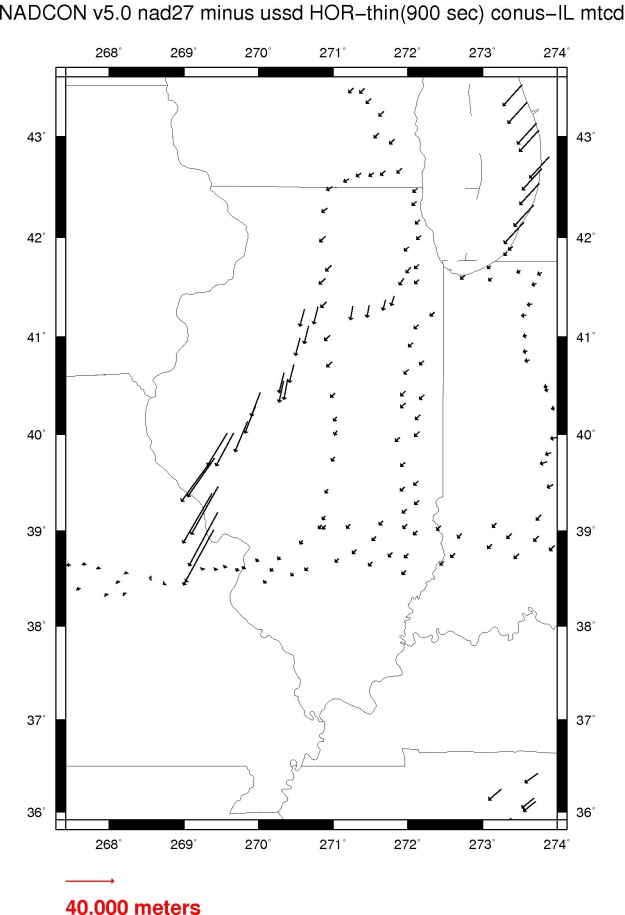 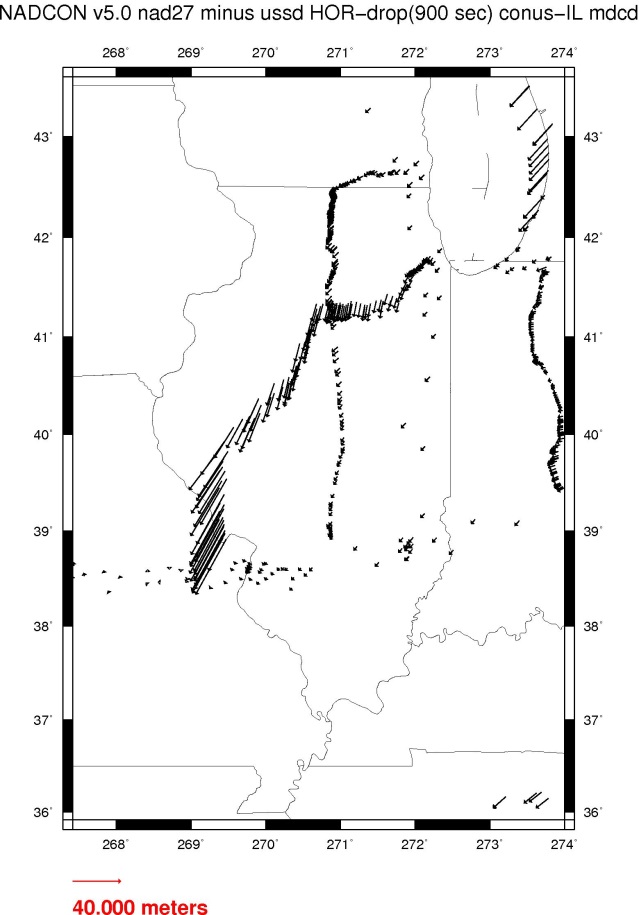 Aside: Selecting Cell Size
Thinned vs. dropped requires geographically binning the data
Best cell size:
Coarsest grid which represents the data
Uniform distribution of vectors (no gaps, clusters)
How did we choose?
Ran a range of grids (1’ to 30’)
Points per cell
Residuals of grid vs thinned/dropped vectors
[Speaker Notes: 31 transformations each got the analysis of 1’ through 30’]
Grid the Data
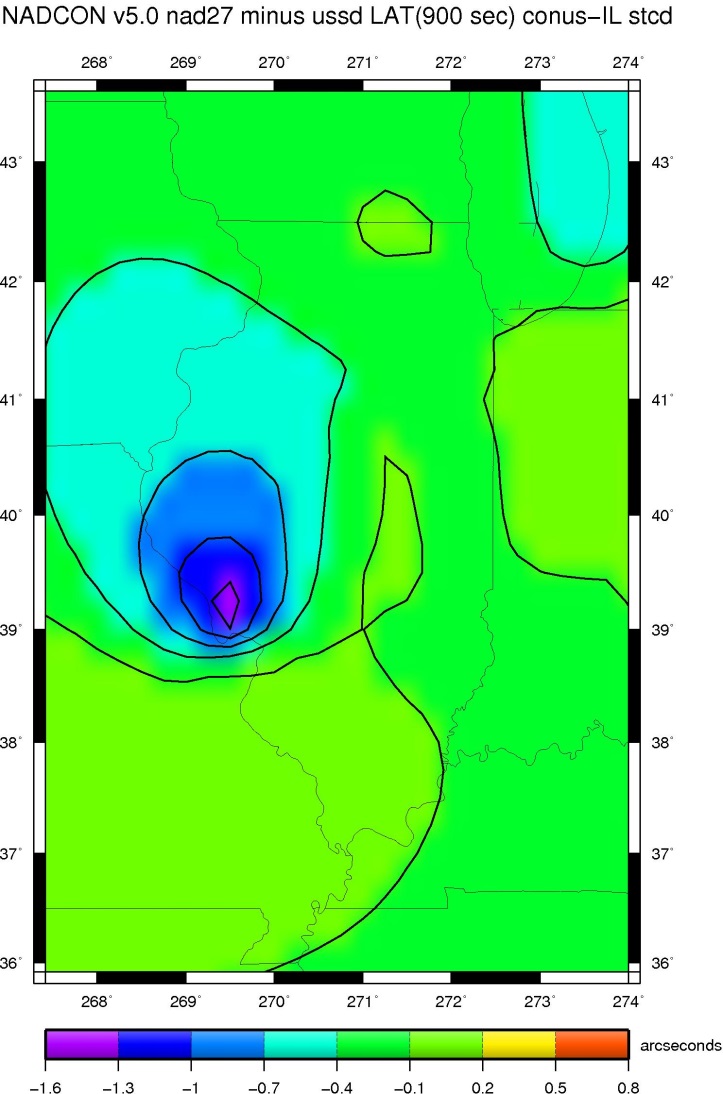 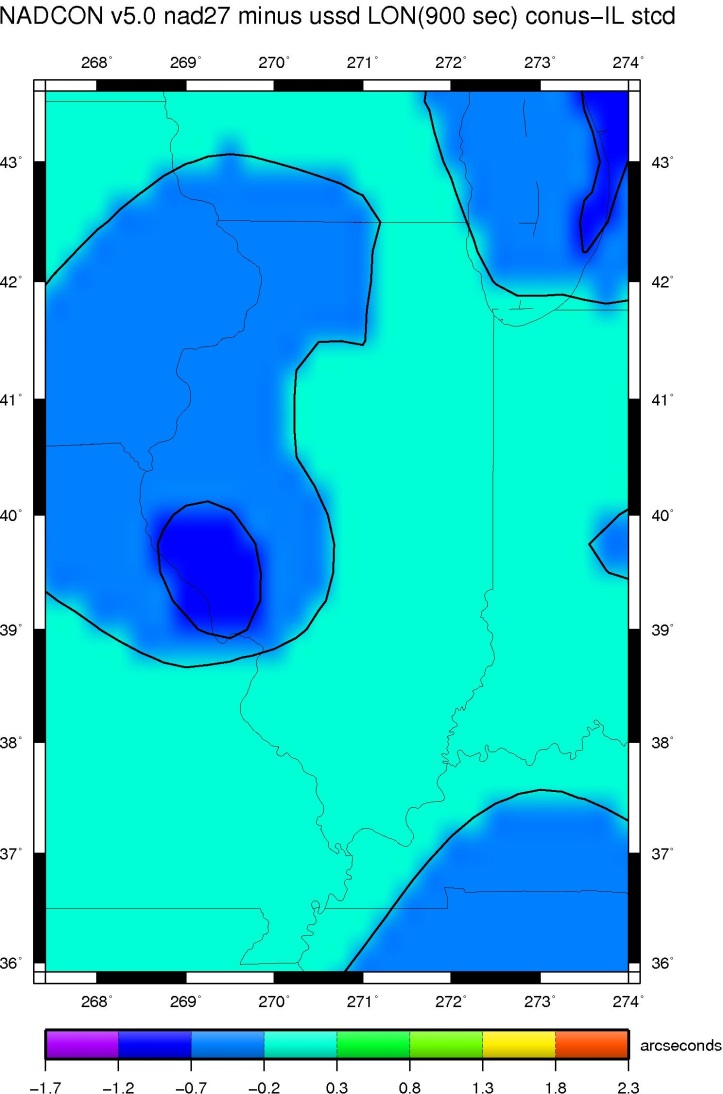 Fit a surface under tension to the thinned data
Express the surface as a grid
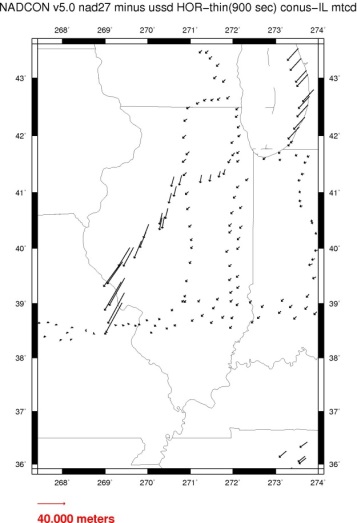 September 8, 2016
NGS Webinar Series
[Speaker Notes: Transformation Grid :  T = 0.4]
Aside: Generic Mapping Tools (GMT) surface
Routine to fit a surface under tension
Tension varies:
0.0: minimum curvature solution (undesired oscillations and false local max/min)
1.0: harmonic surface (no local max/min except at data pts)
NADCON5 grids: 0.4
[Speaker Notes: Why 0.4?  Because “experience shows” that coord diffs work well under that tension.  Milbert chose it for GEOCON.]
Error Analysis
Two types of errors
Sources
Method Noise
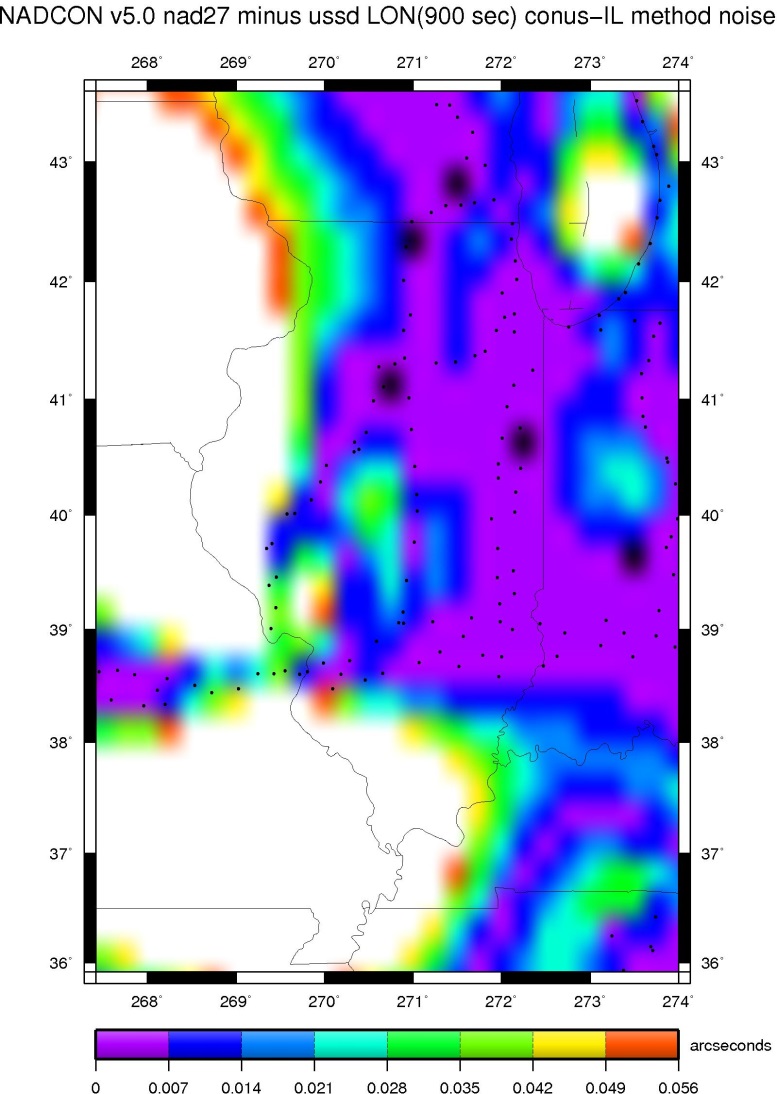 GMT surface: tension varies 0.0 (min curvature) to 1.0 (harmonic surface)
How to summarize range of possible values?
Schwarz et al: Std of large sample = difference of high/low values of 3-element sample * 0.59070
Our 3-element sample: grids at 0.0, 1.0 and 0.4 tensions
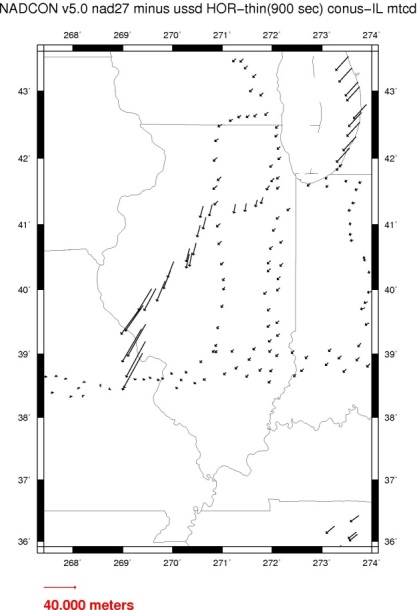 Data Noise:disagreement between grid and data
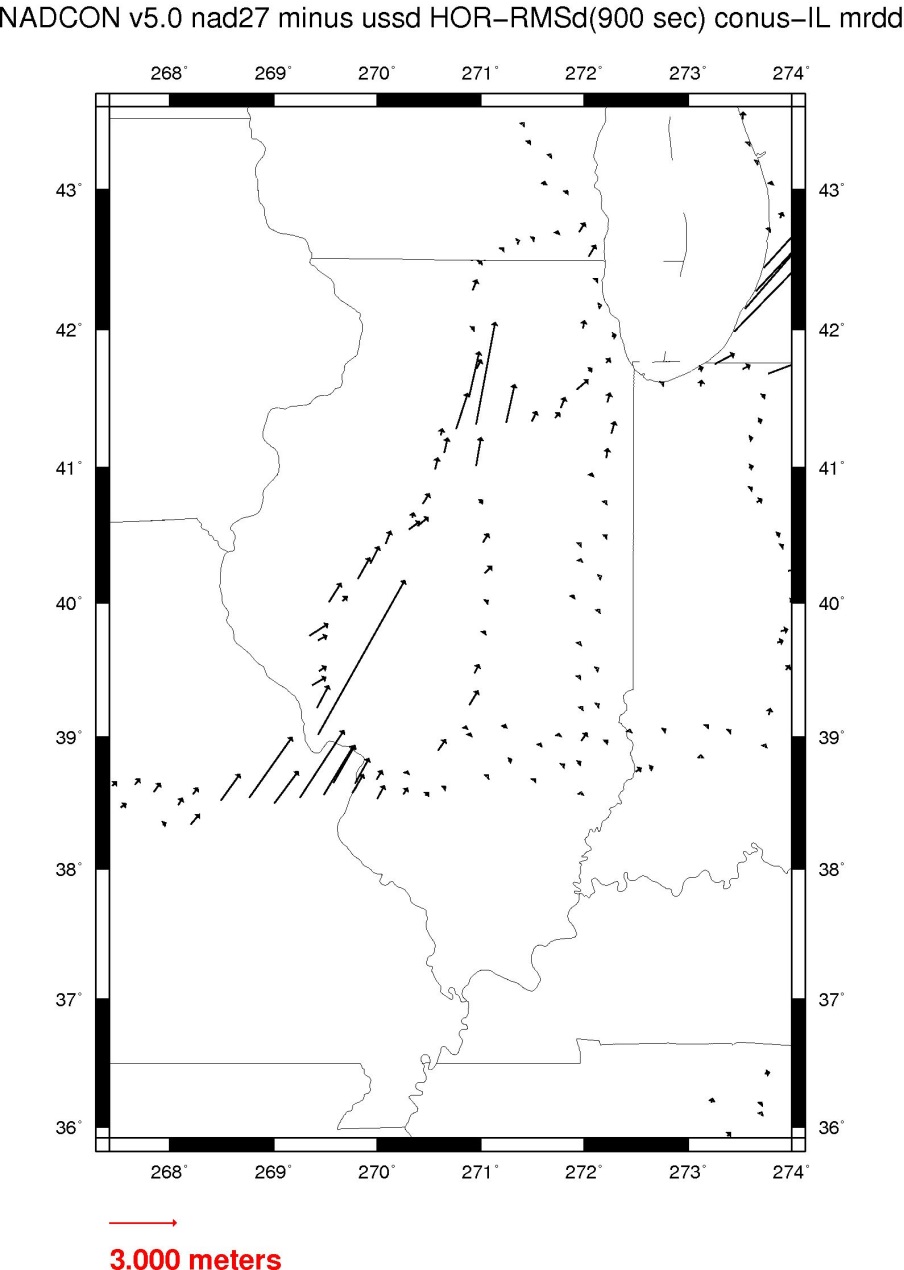 Residuals of final transformation grid (surface = 0.4) relative to original coordinate differences
In each cell, take RMS of residuals
Grid the RMSs (tension = 0.9)
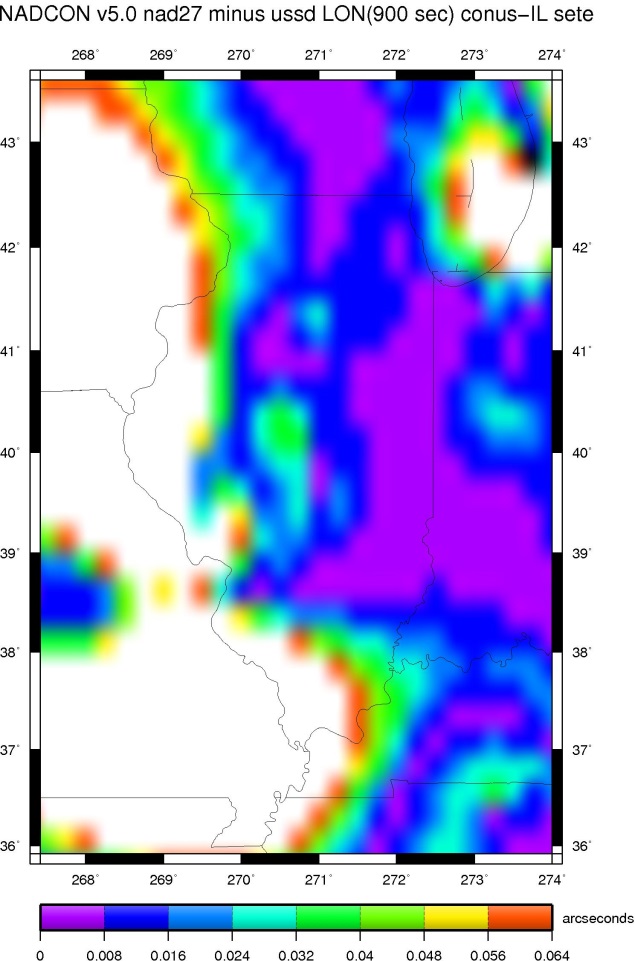 Error Grid
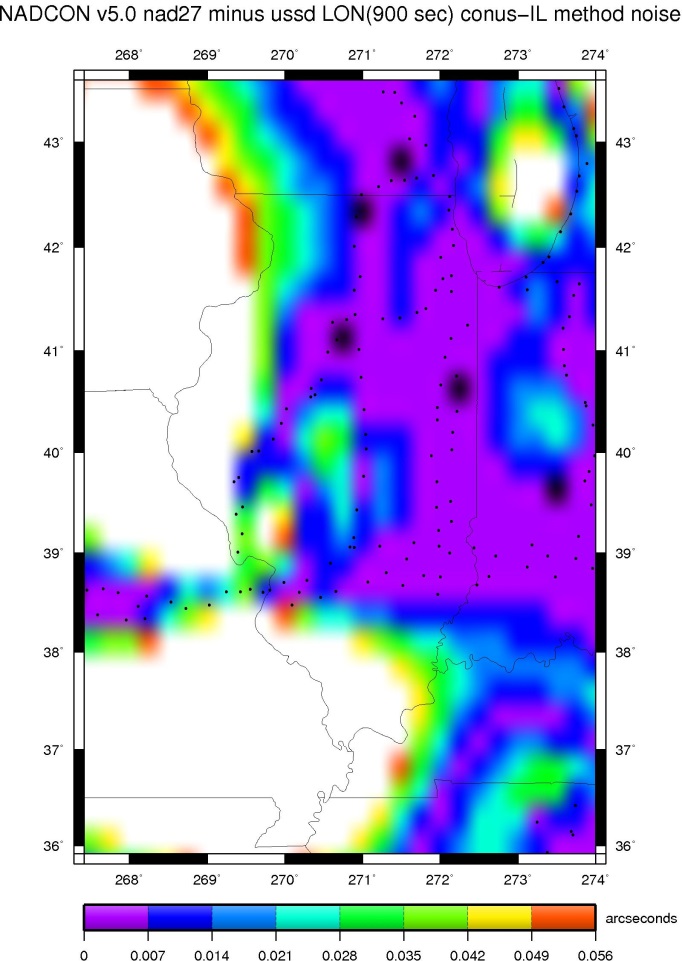 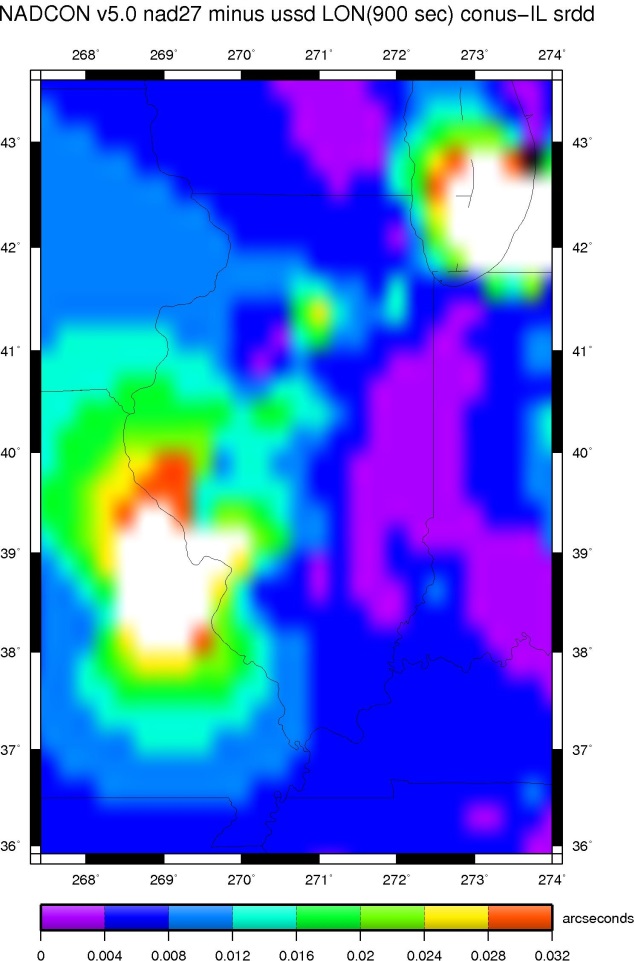 RMS combination
NADCON5 in the Geodetic Toolkit
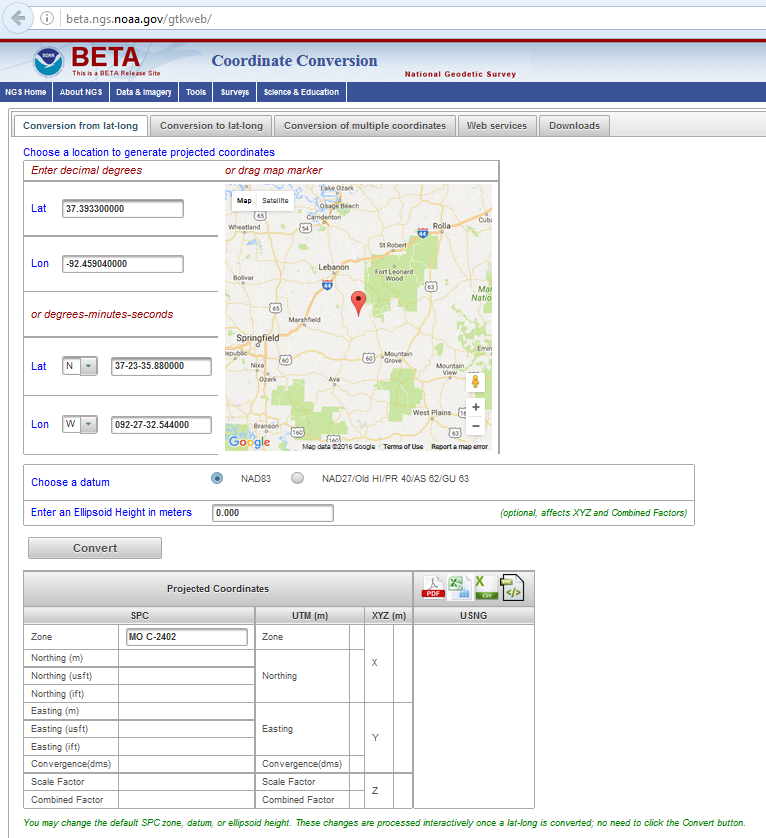 http://beta.ngs.noaa.gov/gtkweb/
September 8, 2016
NGS Webinar Series
NAD 83 (2011)
Allowable Regions:
CONUS
Alaska
Hawaii
PR/VI
AS
Guam/CNMI
St. Paul
St. George
St. Lawrence
Notes:
f, l, h
xyz2plh
plh2xyz
SPC83
NAD 83
a,f (GRS 80)
X, Y, Z
SPC
USNG
UTMS
NAD 83
a,f (GRS 80)
USNG
UTM
USNG
NAD 83
X, Y, Z
Region:  CONUS

NADCON 5 connections in RED
2022
f, l, h
USSD
UTM
f, l, h
f, l, h
f, l, h
f, l, h
f, l, h
f, l, h
f, l, h
SPC
SPC
SPC
SPC
SPC
SPC
SPC
X, Y, Z
X, Y, Z
X, Y, Z
X, Y, Z
X, Y, Z
X, Y, Z
X, Y, Z
NAD 27
USNG
USNG
USNG
USNG
USNG
USNG
USNG
UTM
UTM
UTM
UTM
UTM
UTM
UTM
NAD 83 (2011)
NAD 83 (NSRS2007)
NAD 83 (1986)
NAD 83 (FBN)
NAD 83 (HARN)
Questions?
September 8, 2016
NGS Webinar Series